*
jQuery
* Course logo spider web photograph from Morguefile openstock photograph by Gabor Karpati, Hungary.
Why jQuery
Some aspects of JavaScript grow tiresome to us programmers.
For starters …. 
Querying the DOM for objects
Connecting events to call backs
Applying functions to collections
Asynchronous client-server interaction
2/27/2018
Slide 2
CSU CT 310, Web Development, ©Ross Beveridge
What is jQuery?
Too big a question for one slide, but 
In practice it acts much like a language extension 
But not strictly a good characterization
Hence, first step is to connect …
A new syntax to …
A new set of behaviors
2/27/2018
Slide 3
CSU CT 310, Web Development, ©Ross Beveridge
Starting by Example
Hello World in jQuery (2014)
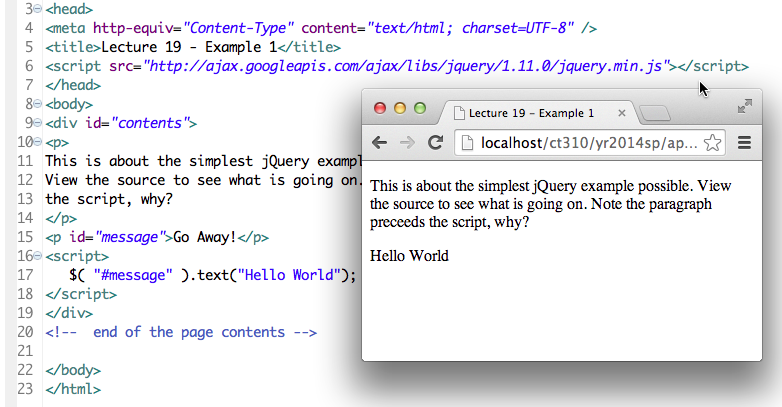 2/27/2018
Slide 4
CSU CT 310, Web Development, ©Ross Beveridge
But Wait - 2016
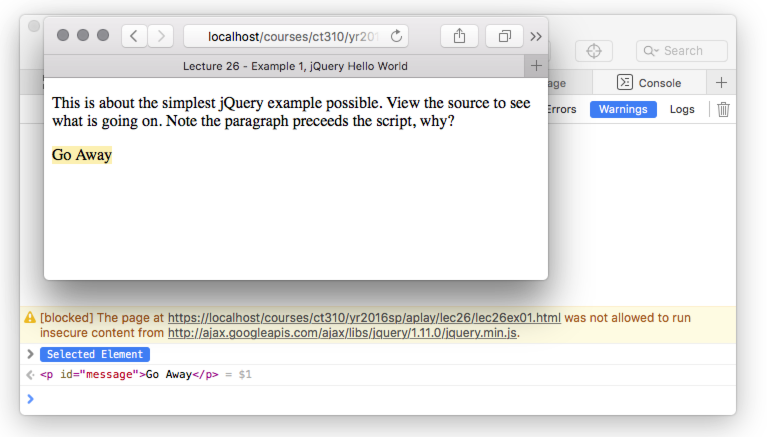 Even before we touch jQuery, we need to talk briefly about http and https.
2/27/2018
Slide 5
CSU CT 310 Web Development ©Ross Beveridge & Jamie Ruiz
Getting Adjusted to SSL
There are 3 URL forms in this context.
Start with http:// - this failed!
Start with https:// - this will work
Start with // - this is non committal
Which is best? (think about it …)
For example01 they are:
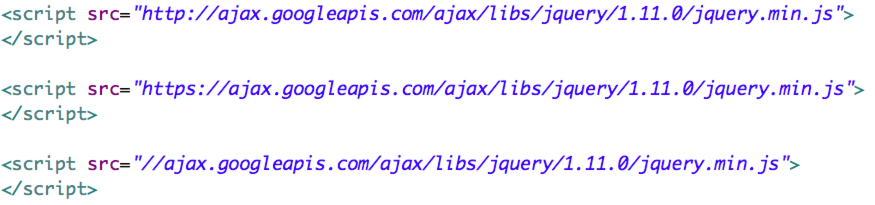 2/27/2018
Slide 6
CSU CT 310 Web Development ©Ross Beveridge & Jamie Ruiz
Back to jQuery - Selectors
Here is way to think about syntax
$ ( selector ) . action
Think of selector as DOM query.
Large set of actions/methods defined.
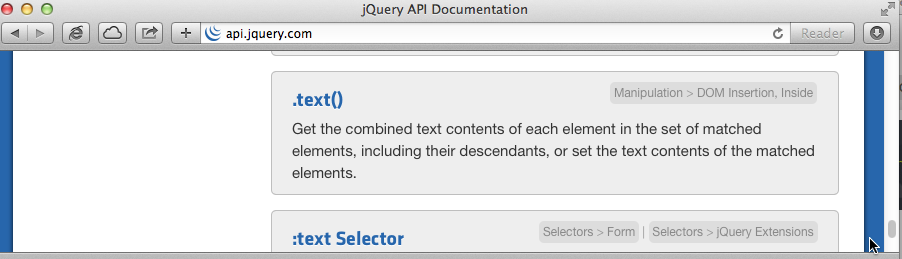 2/27/2018
Slide 7
CSU CT 310, Web Development, ©Ross Beveridge
The text method
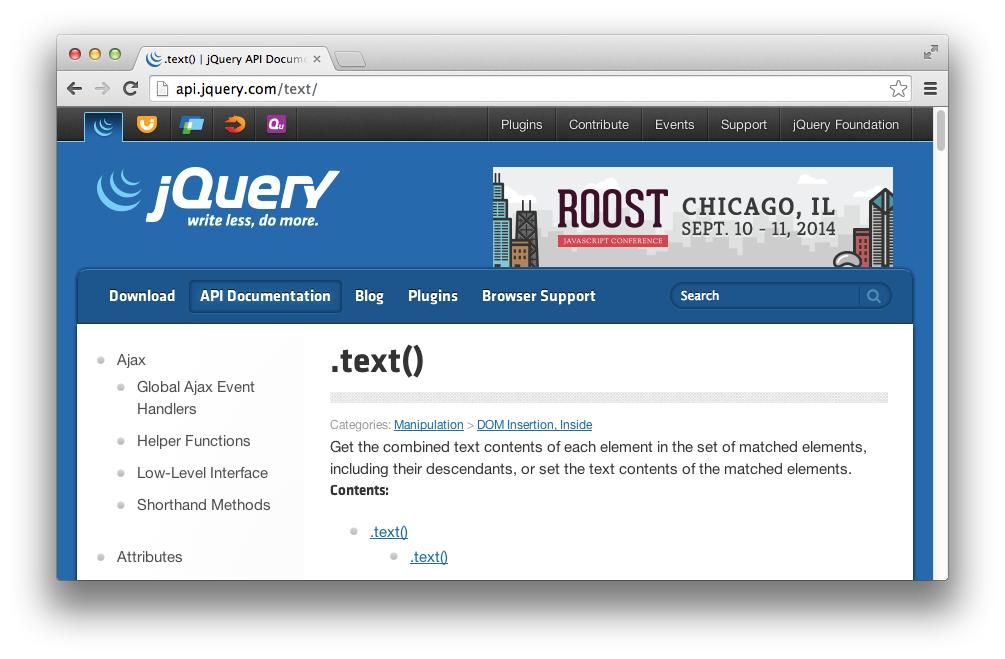 2/27/2018
Slide 8
CSU CT 310, Web Development, ©Ross Beveridge
Already Powerful – A Twofer
Pay attention to the fine print on text, it can operate on sets.
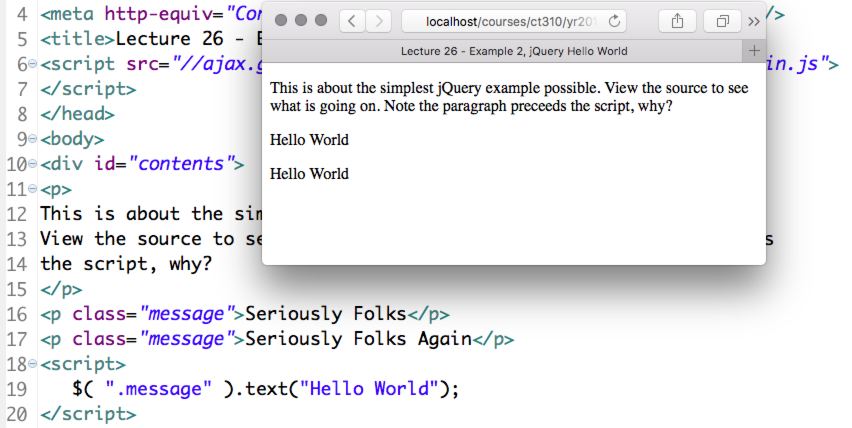 2/27/2018
Slide 9
CSU CT 310 Web Development ©Ross Beveridge & Jamie Ruiz
Detail – Dollars = Conflict
The concise syntax has many virtues
But, sometimes library conflicts arise over ‘$’ and so, use ‘jQuery’ instead.
This also is helpful in terms of understanding. 
jQuery is a library and it defines a single very powerful function ‘jQuery’.
2/27/2018
Slide 10
CSU CT 310, Web Development, ©Ross Beveridge
Dollar Free jQuery
For compatibility with other libraries that may want prior claim on ‘$’
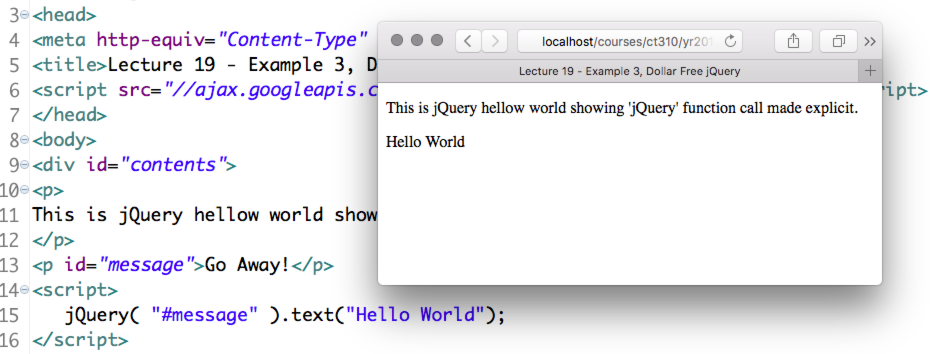 2/27/2018
Slide 11
CSU CT 310, Web Development, ©Ross Beveridge
Credit Where Credit …
w3schools jQuery tutorial is good.
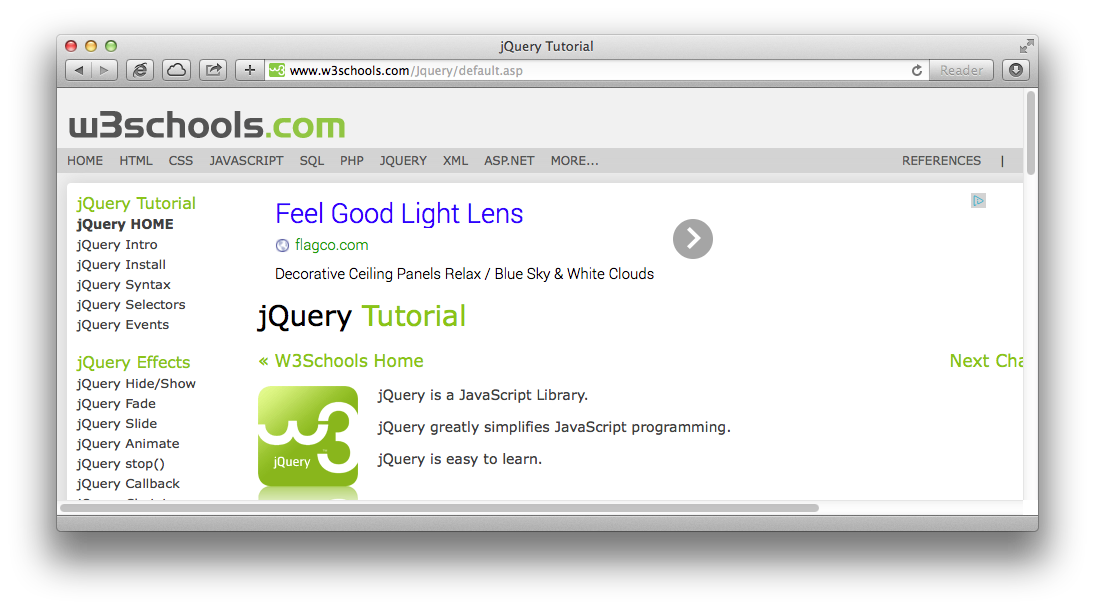 2/27/2018
Slide 12
CSU CT 310, Web Development, ©Ross Beveridge
Hide, Show & Buttons
Pay attention to ready function.
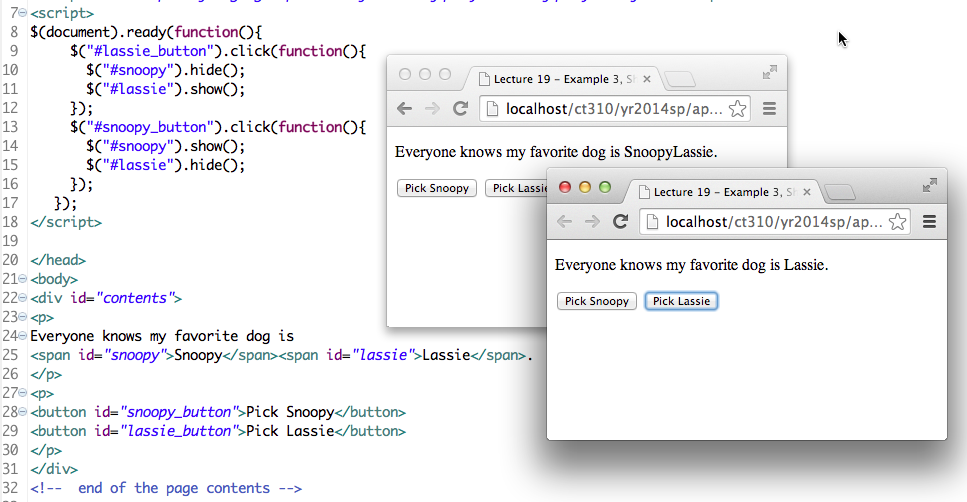 2/27/2018
Slide 13
CSU CT 310, Web Development, ©Ross Beveridge